Решение задач
Цель: Ученики смогут интерпретировать закон Ома при решении задач.
Ученики умеют решать качественные и количественные задачи. 
решают задачи анализируя и синтезируя знания 
применяют формулы при решении задач
вспомнят все определения и формулы;
Эпиграф:
Сколько жив на свете человек?
Ровно столько, сколько помнят люди
Кто-то год, а кто-то целый век,
Кто-то вечно в этом мире будет…



(Как вы понимаете данное высказывание)
Психологический настрой.
Улыбнитесь, пожалуйста, мне!Так как вы еще не улыбалисьЧто как солнце яркое в окнеРадость в моем сердце расплескалось!
Поверка домашнего задания.
1) Каких рыб называют живыми электростанциями? 
 
2) Племена, живущие по отдаленным притокам южноамериканских рек Амазонки, Ориноко в местах брода у каждого берега держат на привязи лошадей. Когда кто-то хочет переправиться на противоположный берег то он вначале гонит перед собой лошадь, а сам идет следом. Обратный путь он проделывает таким же образом. Чем объясняется этот  своеобразный способ переправы?
Объявление темы урока: Решение задач с элементами сообщений.
1) Найди дорогу. 
Ребята, прежде чем мы начнем решать задачи давайте вспомним физические величины и их единицы измерения.
Перед вами лист, где вписаны физические величины, их единицы измерения и обозначения. Необходимо стрелками соединить каждую физическую величину со своей единицей измерения и обозначения.
Установите соответствие
Физический диктант (Стратегия «Незаконченное предложение»)
1.Отрицательный и ________ заряды будут отталкиваться друг от друга. 
2.Положительный и __________ заряды будут взаимно притягиваться. 
3._________ измеряется в Амперах, __________ в Омах, а ___________ в Вольтах; 
4.Амперметром измеряют _______, вольтметр служит для измерения _______, а омметр - _______.
5.Закон Ома: ________ прямо пропорциональна ________ на участке цепи и обратно пропорциональна ____ этого участка.
6. Амперметр включается в электрическую цепь…
7. С помощью какого прибора можно определить, что тело заряжено…
8. Действие электрического тока…
9. Древнегреческое название янтаря…
Составь формулу.
Вам даны физические величины, вы должны из них составить формулы, по которым мы будем решать задачи. (на доске)
И так формулы у нас есть, определения мы с вами вспомнили, теперь будем решать задачи. После решения каждой задачи я буду вам давать конверт, а вы должны будете выполнить, что там написано.
Физминутка
Очень физику мы любим! Шеей влево, вправо крутим. Воздух – это атмосфера, если правда, топай смело. В атмосфере есть азот, делай вправо поворот. Так же есть и кислород, делай влево поворот, воздух обладает массой, мы попрыгаем по классу.  К учителю повернёмся и дружно улыбнёмся!
Задачи
1. Сила тока в цепи электрической плитки равна 1,4 А. Какой электрический заряд проходит через поперечное сечение ее спирали за 10 мин?
2. Выразите в амперах силу тока равную 120 кА, 240 МА (устно)
3. Работа по перемещению заряда  12 Кл на участке цепи равна 120 Дж. Чему равно напряжение?
4. Сопротивление вольтметра равно 12 кОм. Какова сила тока, протекающего через вольтметр, если он показывает напряжение, равное 120 В?
5. В паспорте амперметра написано, что сопротивление его равно 0,1 Ом. Определите напряжение на зажимах амперметра, если он показывает силу тока 10 А.
6. Определите сопротивление электрической лампы, сила тока в которой 0,5 А при напряжении 120 В.
Схемы
Найдите допущенную ошибку в каждой из приведенных схем. Поясните ответ.
(чертеж схемы на листах)
Рефлексия«Запустите корабль в море Знаний.»  Те ребята, которые считают, что хорошо усвоили тему,      помещают свой кораблик в море, а те, кто не уверен в этом,    остаются в заливе правил.
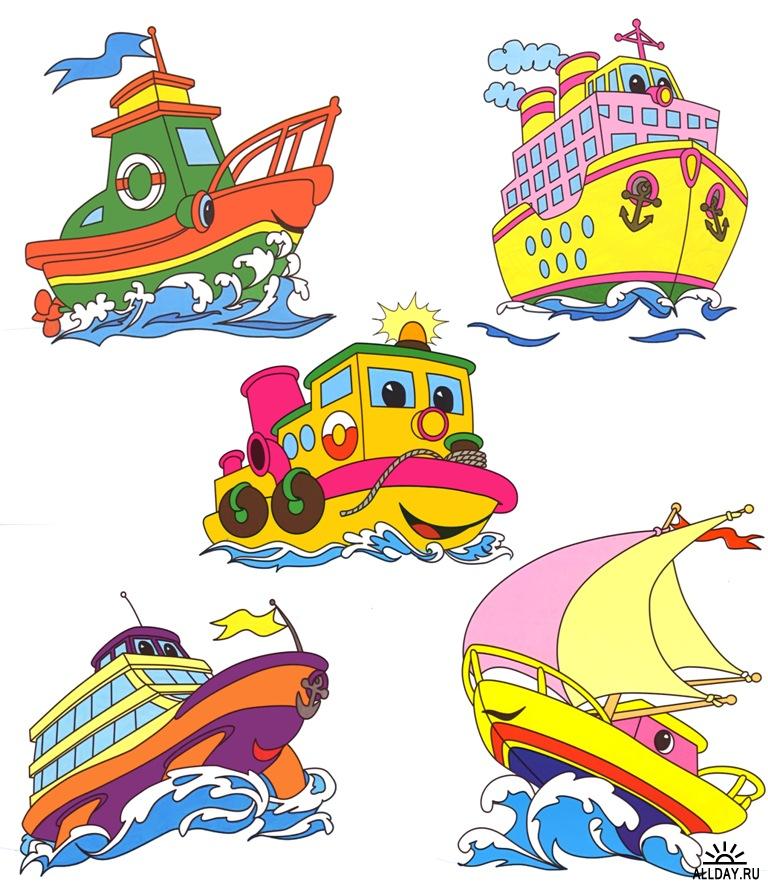 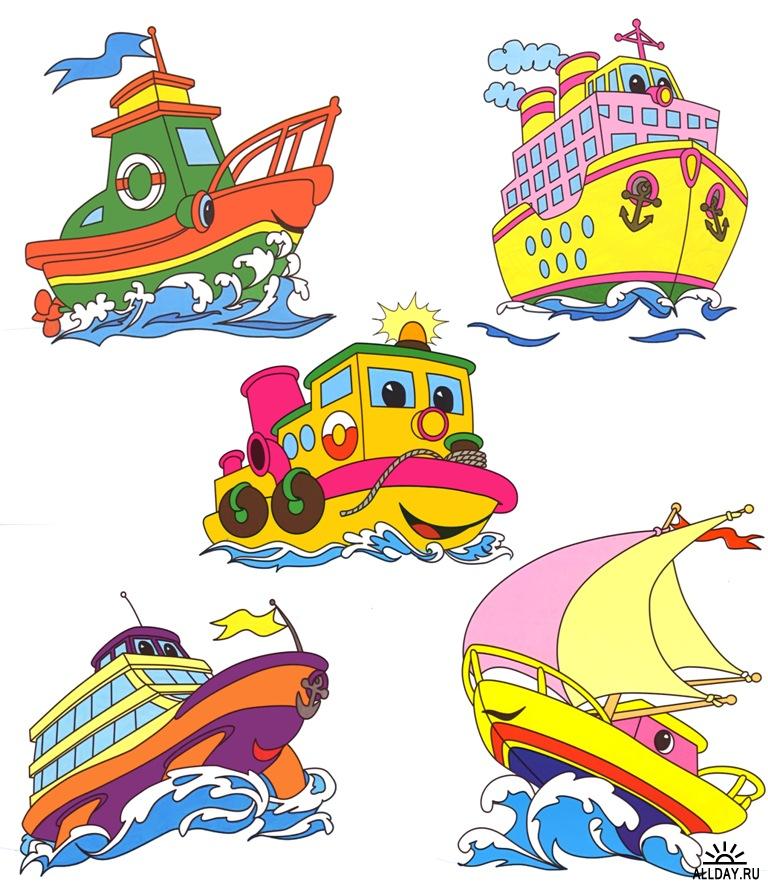 Море знаний
Залив правил
Домашнее задание
Вопросы
Почему из всех деревьев чаще всего молнией поражается дуб?
Определите силу тока в проводнике сопротивлением 55 кОм, на концах которого напряжение равно 71,5 В.